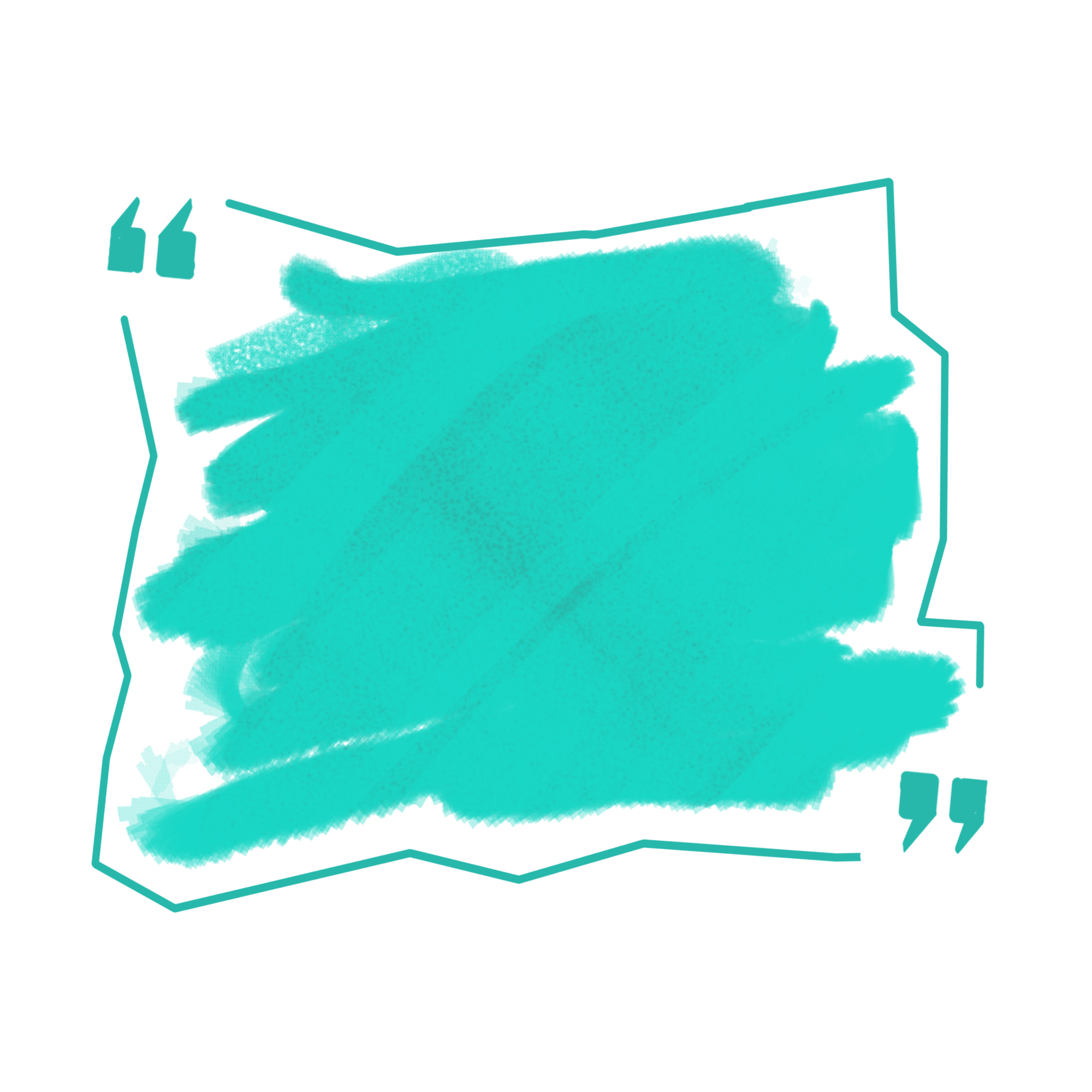 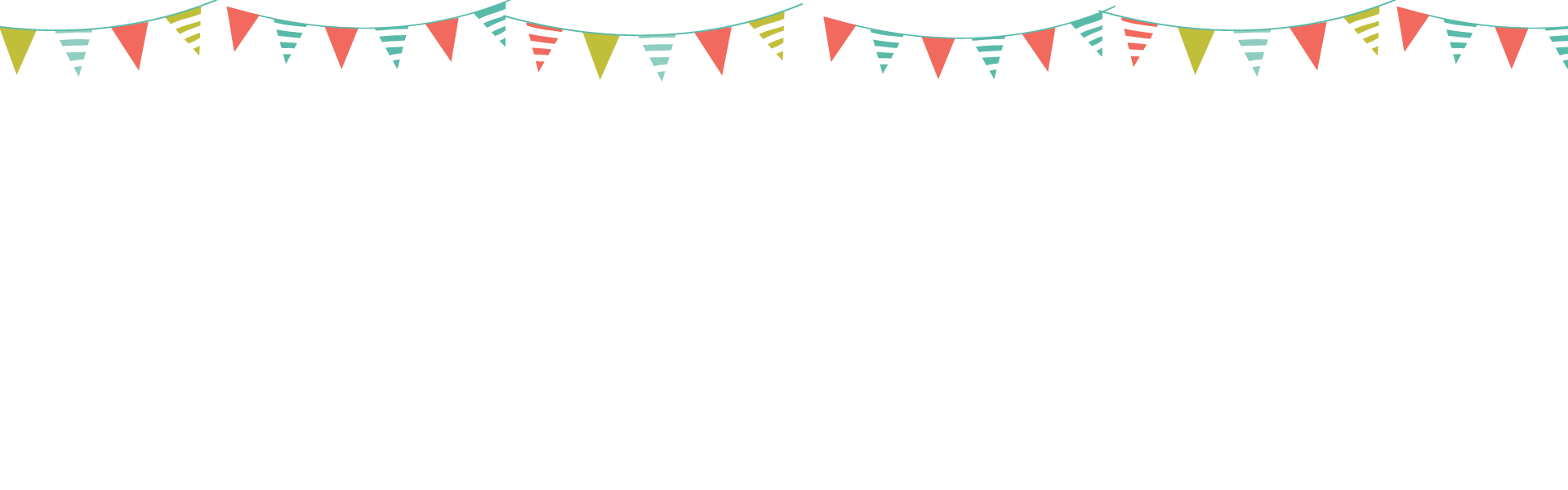 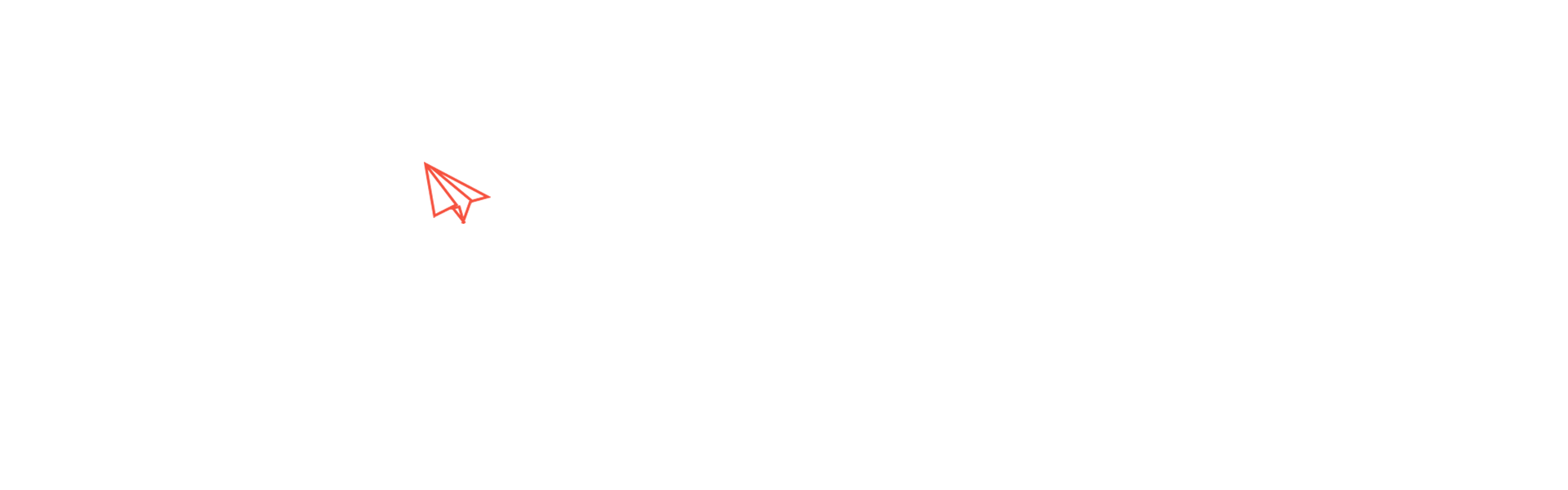 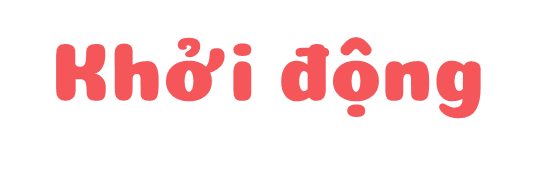 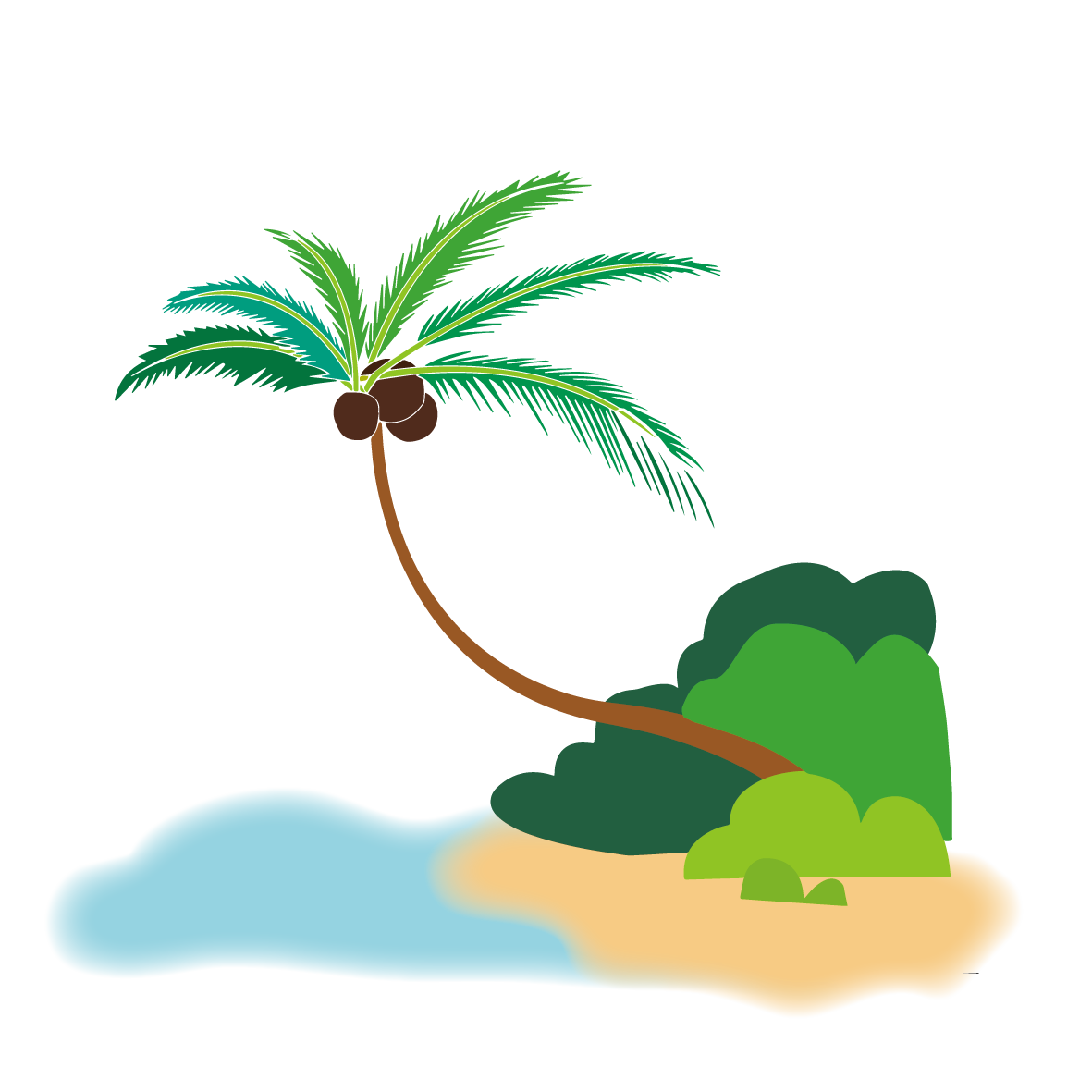 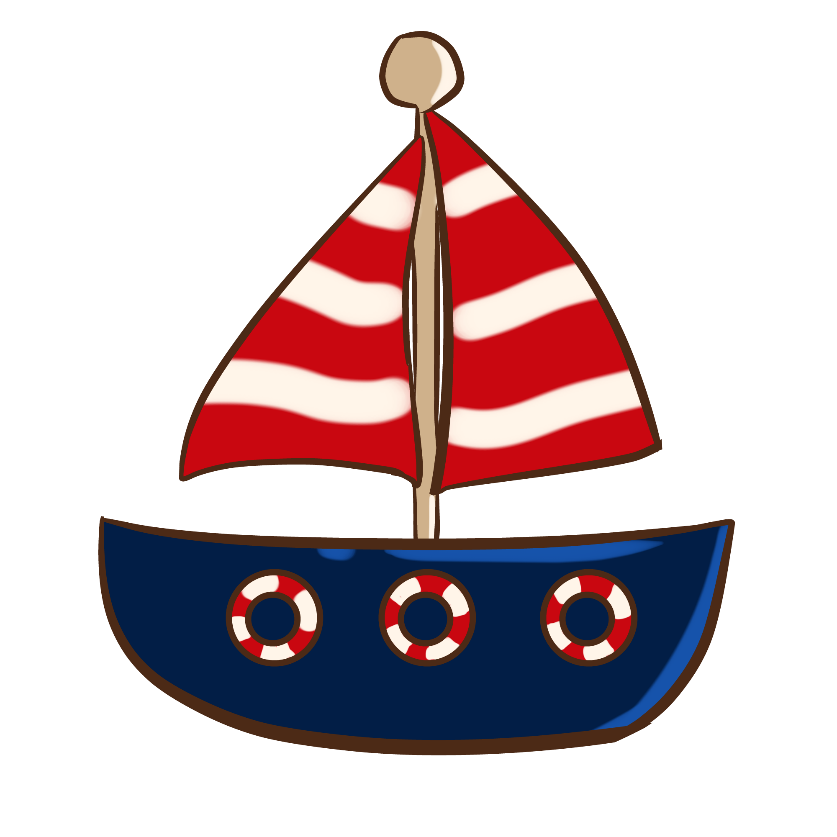 Thu hoạch xoài
47
42 + 5 =
77
73 + 4 =
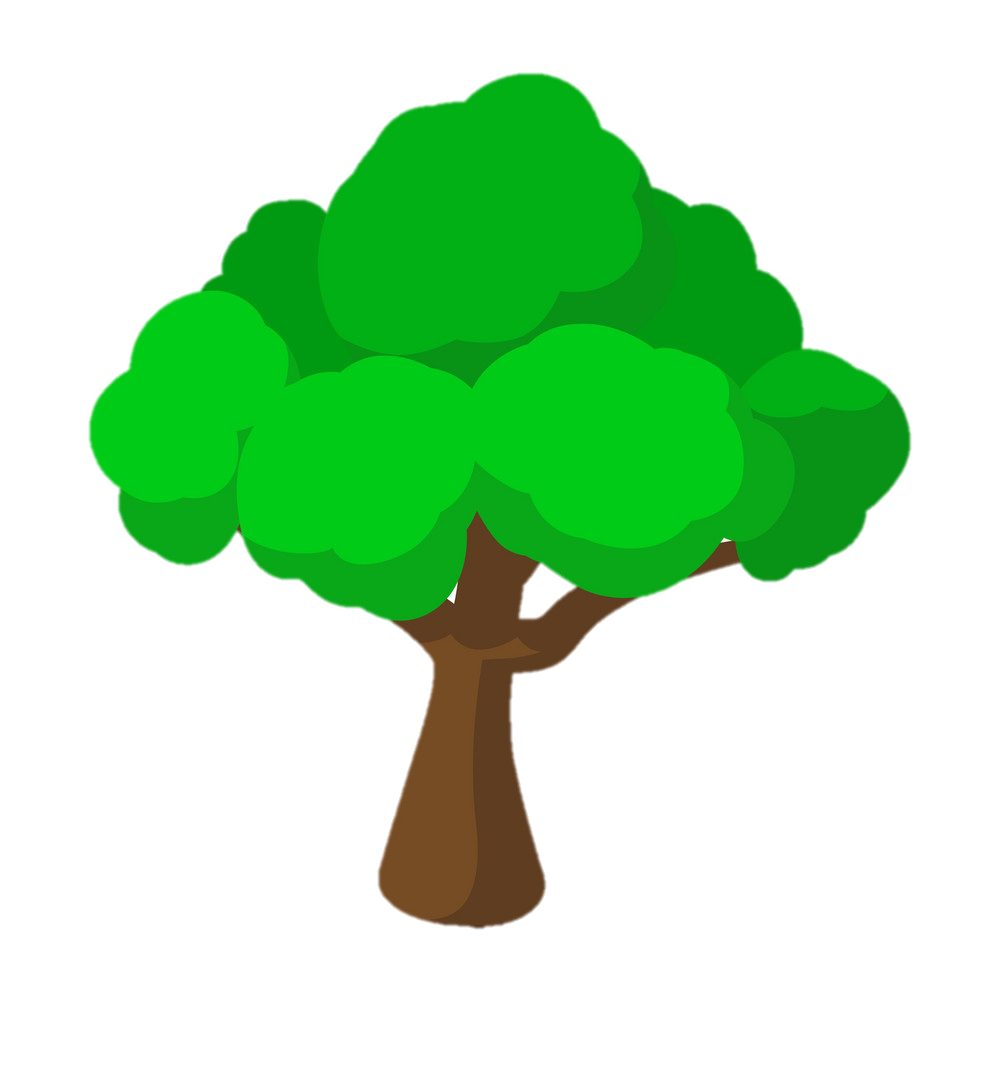 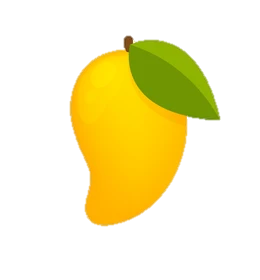 69
68 + 1 =
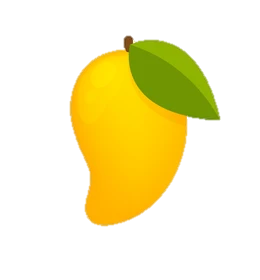 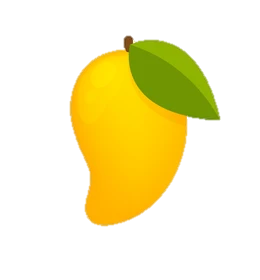 17 + 2 =
19
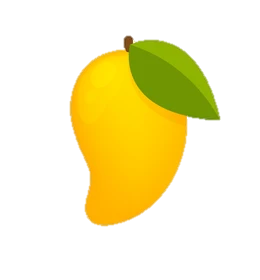 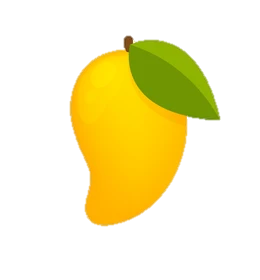 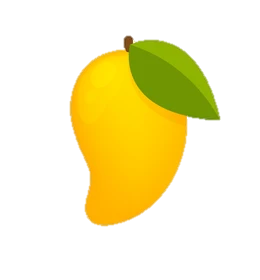 13 + 5 =
18
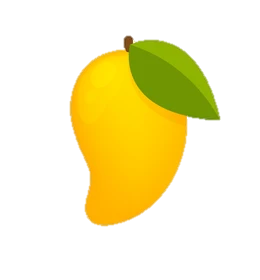 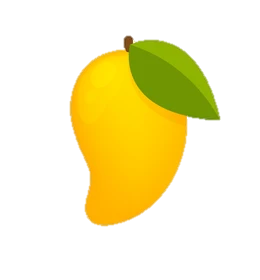 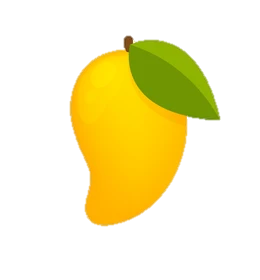 19
12 + 7 =
33 + 2 =
35
23 + 4 =
27
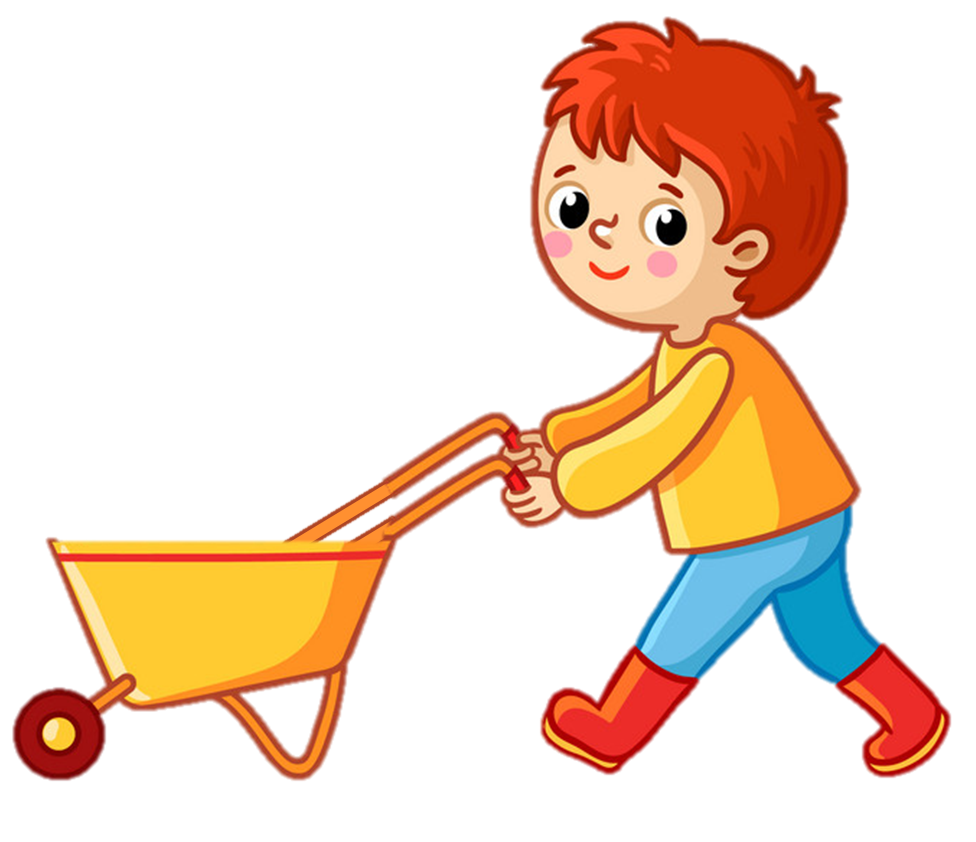 13 + 3 =
16
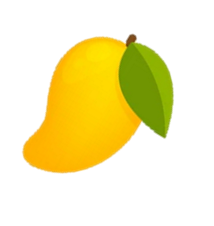 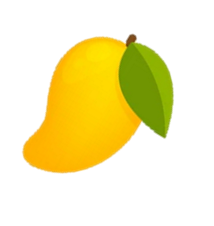 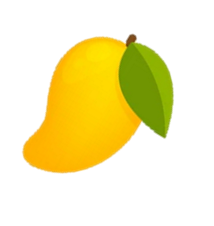 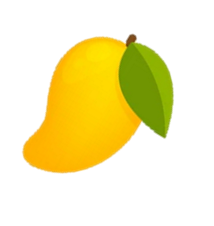 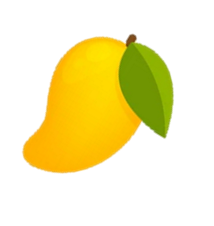 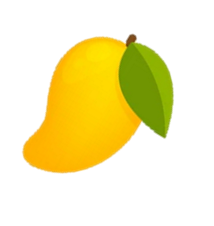 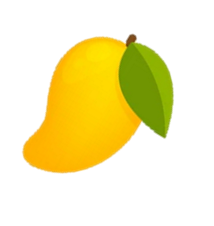 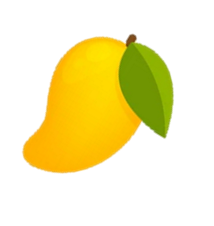 [Speaker Notes: Sau mỗi lượt trả lời, GV bấm vào phép tính để xuất hiện đáp án và thu hoạch 1 quả xoài.]
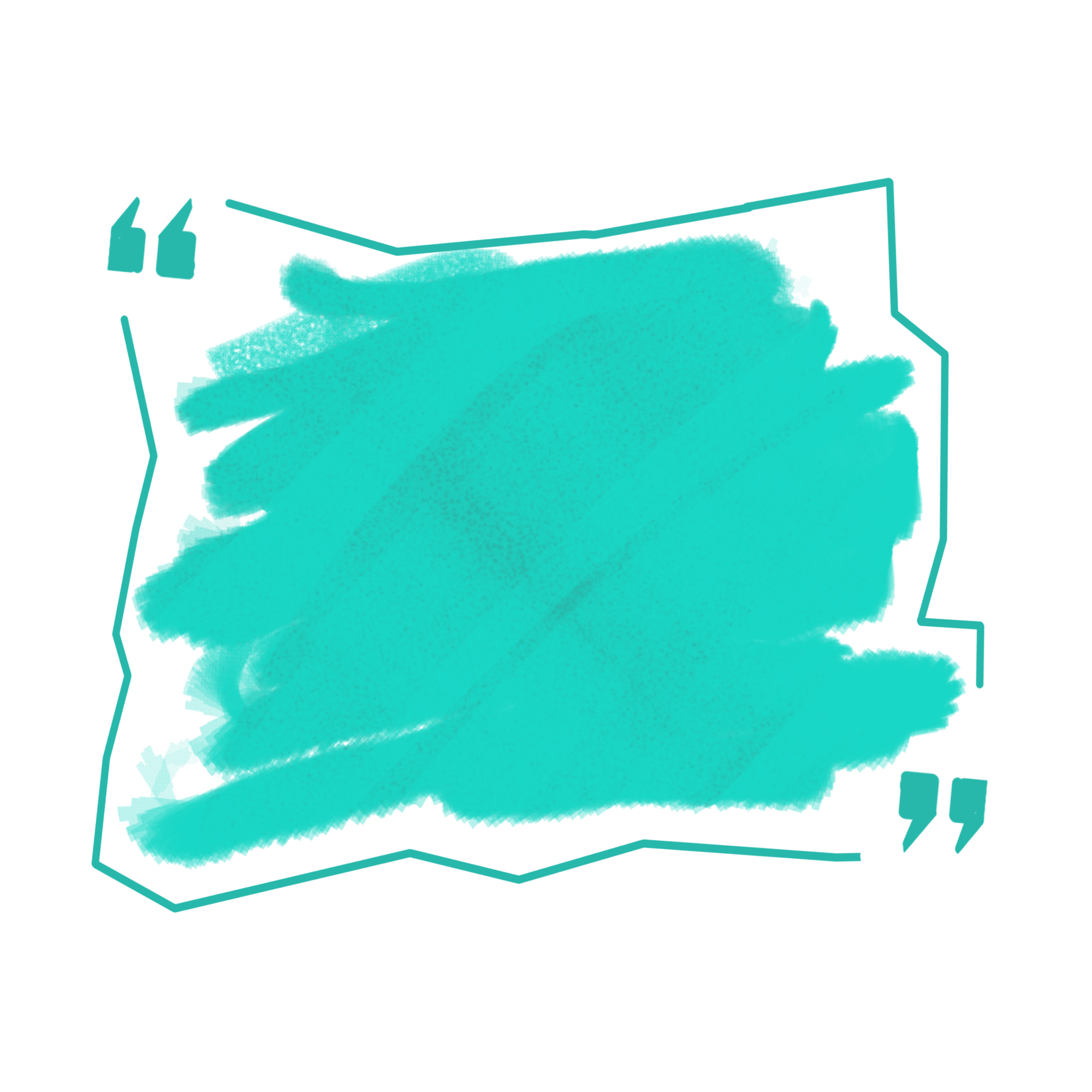 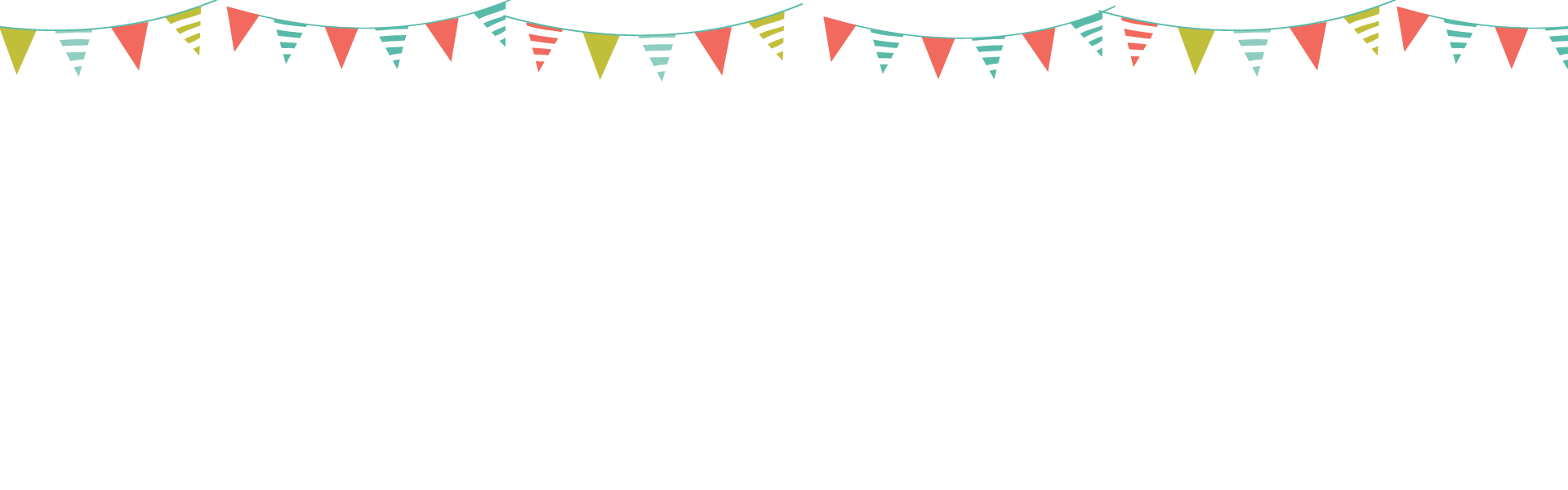 Thứ … ngày … tháng … năm ….
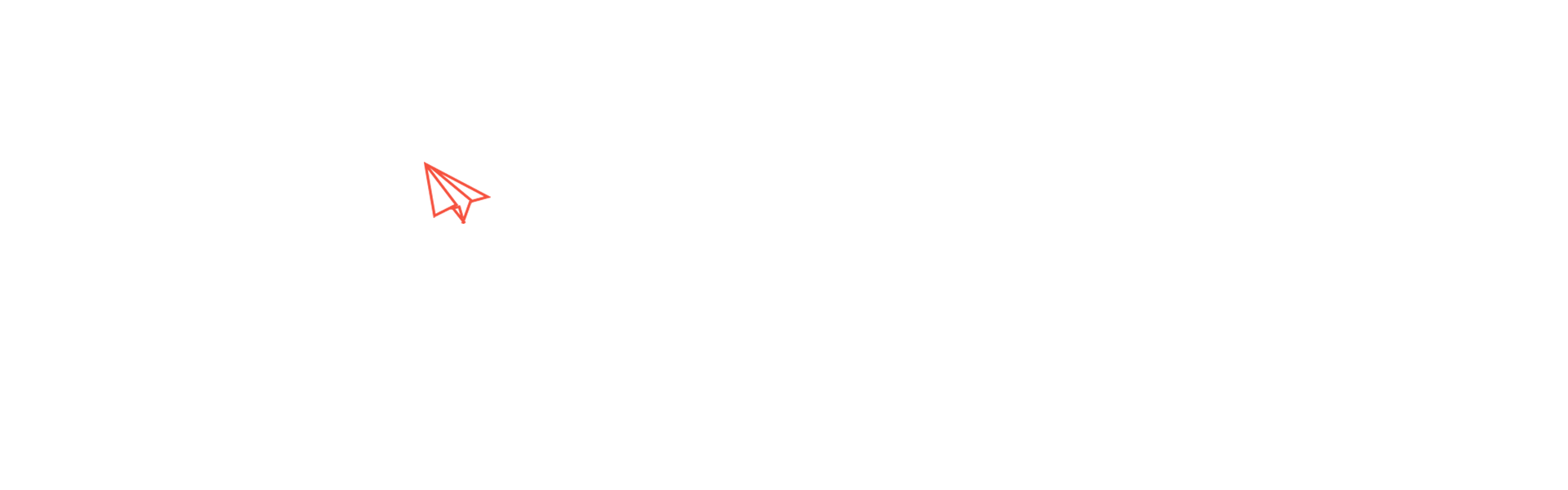 Toán
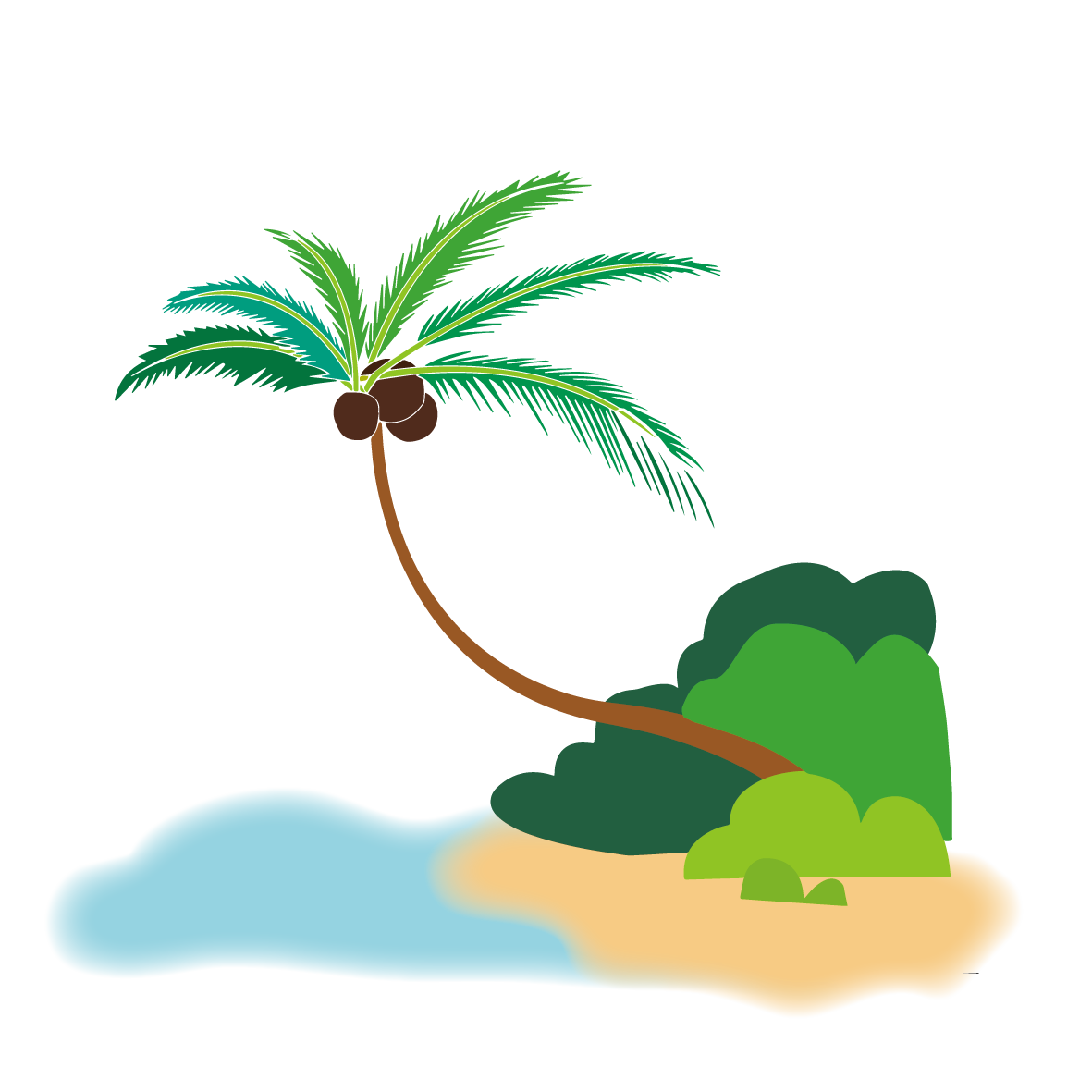 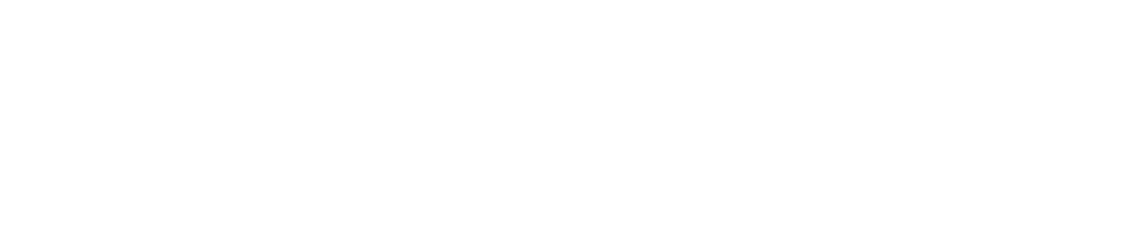 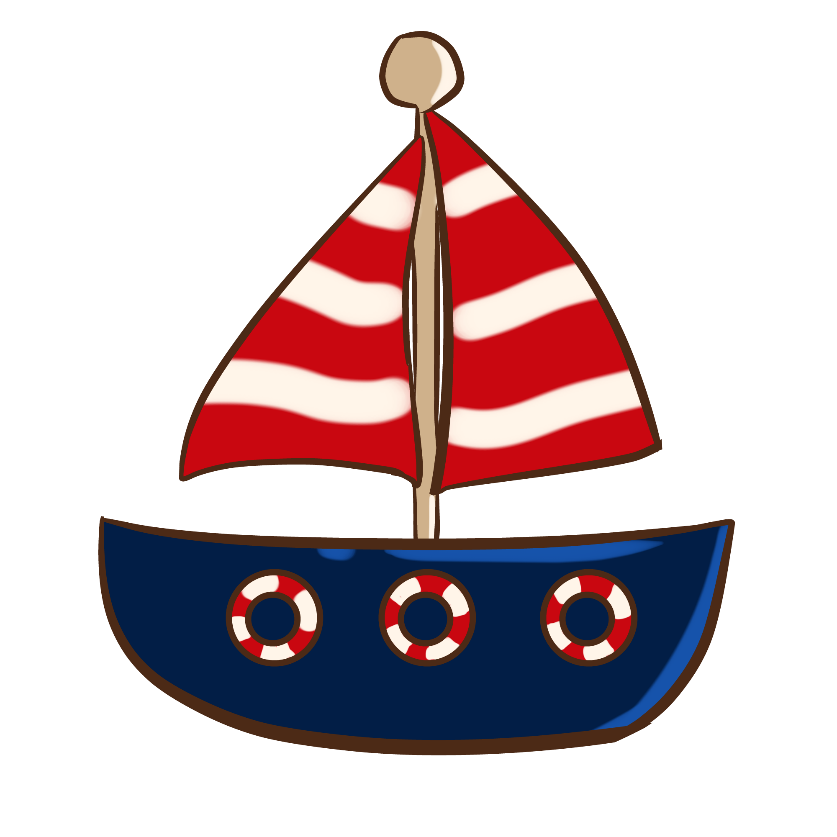 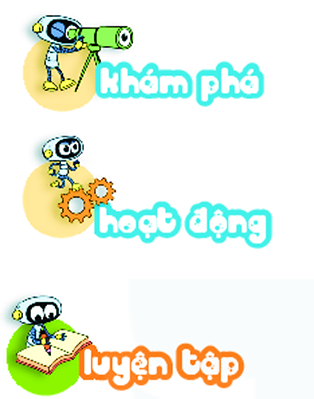 3
2
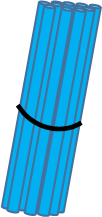 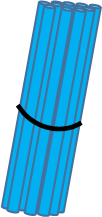 +
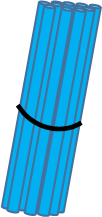 1
5
7
4
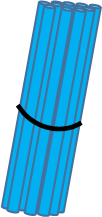 32
2 cộng 5 bằng 7, viết 7
+
3 cộng 1 bằng 4, viết 4
15
32 + 15 = ?
47
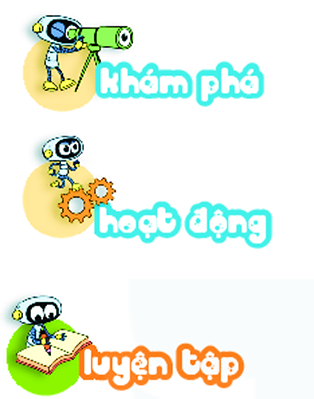 2
4
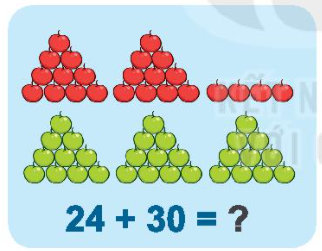 +
0
3
5
4
24
4 cộng 0 bằng 4, viết 4
+
2 cộng 3 bằng 5, viết 5
30
54
Tính
1
41
15
56
60
+
+
+
+
29
31
11
30
5
2
4
5
7
8
9
8
Đặt tính rồi tính
2
13 + 21
15 + 64
34 + 40
83 + 15
13
64
34
83
+
+
+
+
21
15
40
15
34
79
74
98
3
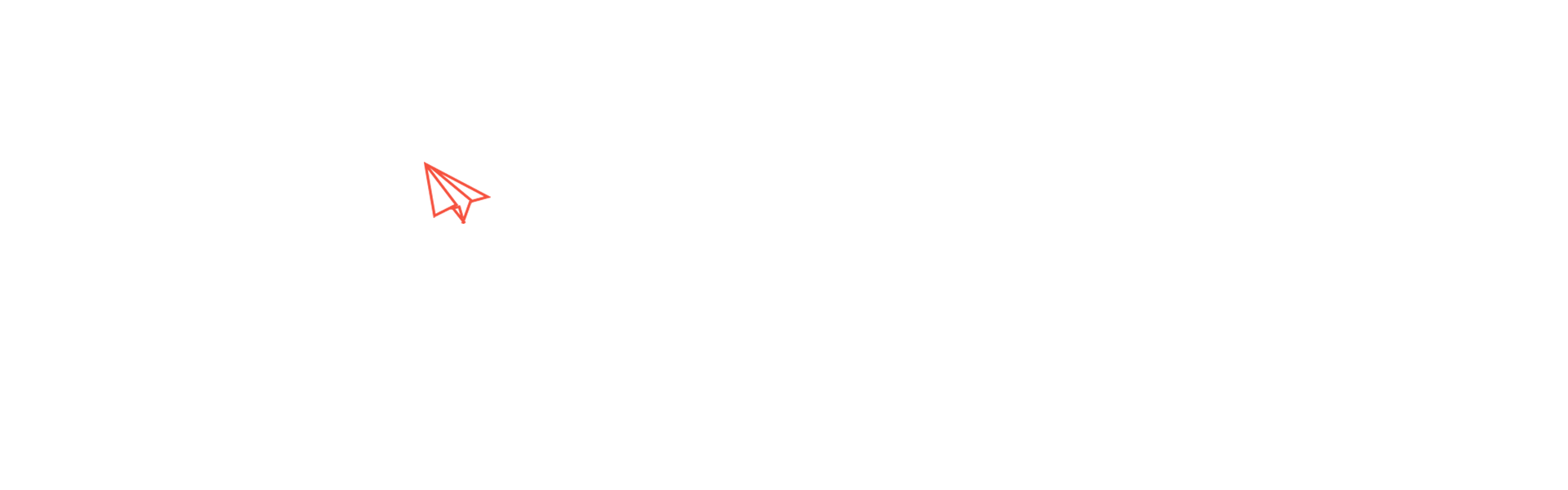 Tìm chỗ đỗ cho trực thăng
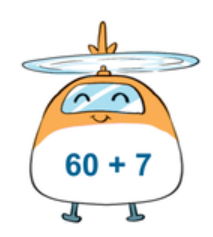 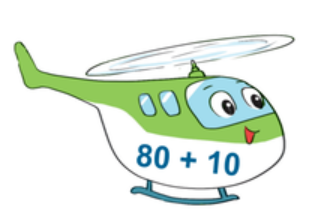 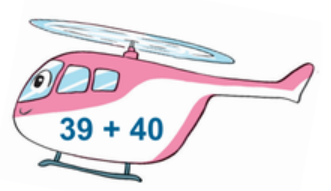 = 90
= 67
= 79
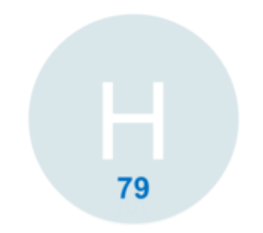 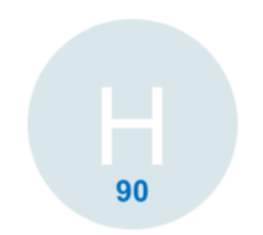 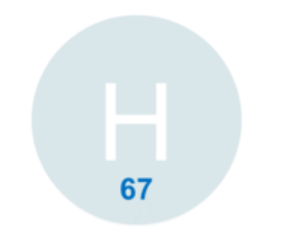 3
Có hai cây cà chua trong vườn. Một cây có 10 quả, một cây có 26 quả. Hỏi cả hai cây có bao nhiêu quả cà chua?
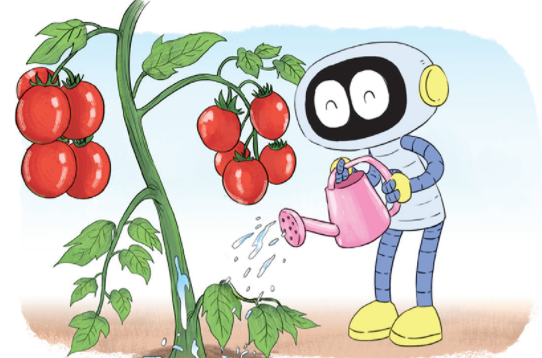 ?
?
?
?
?
+
26
=
10
36
Cả 2 cây có tất cả 36 quả cà chua.
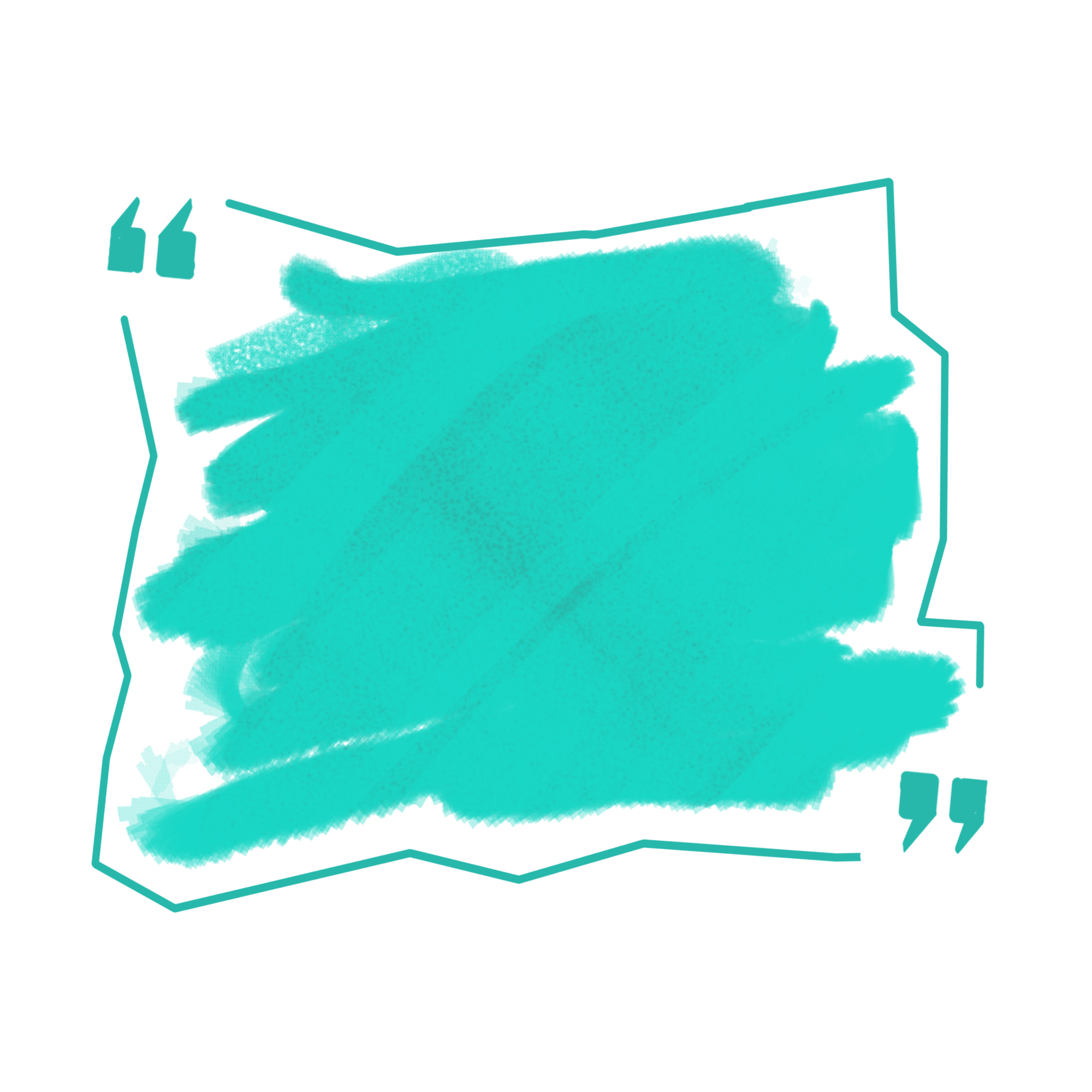 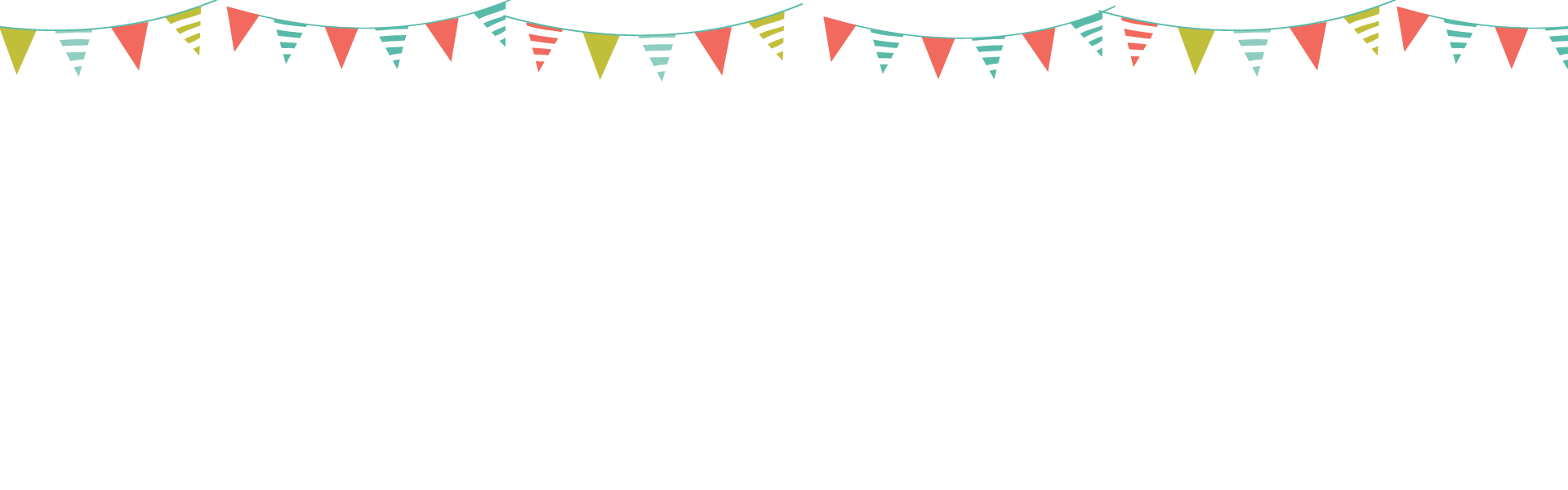 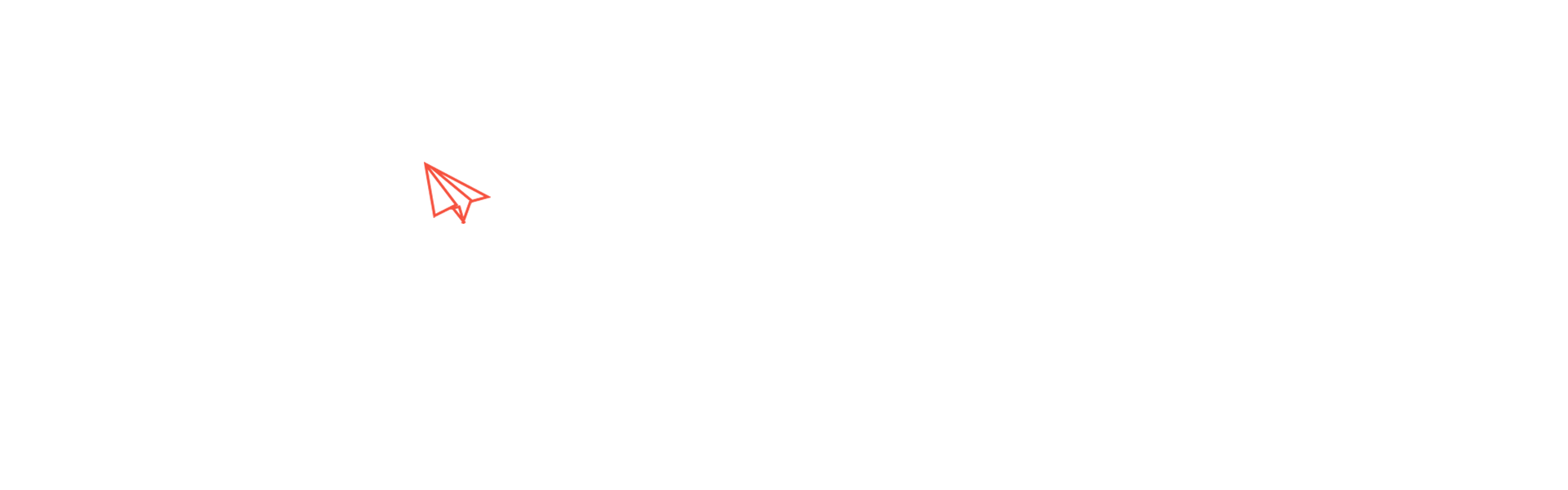 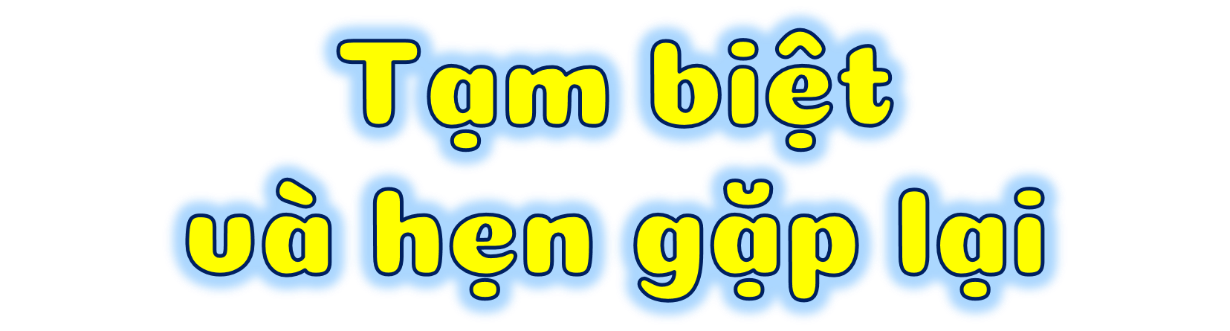 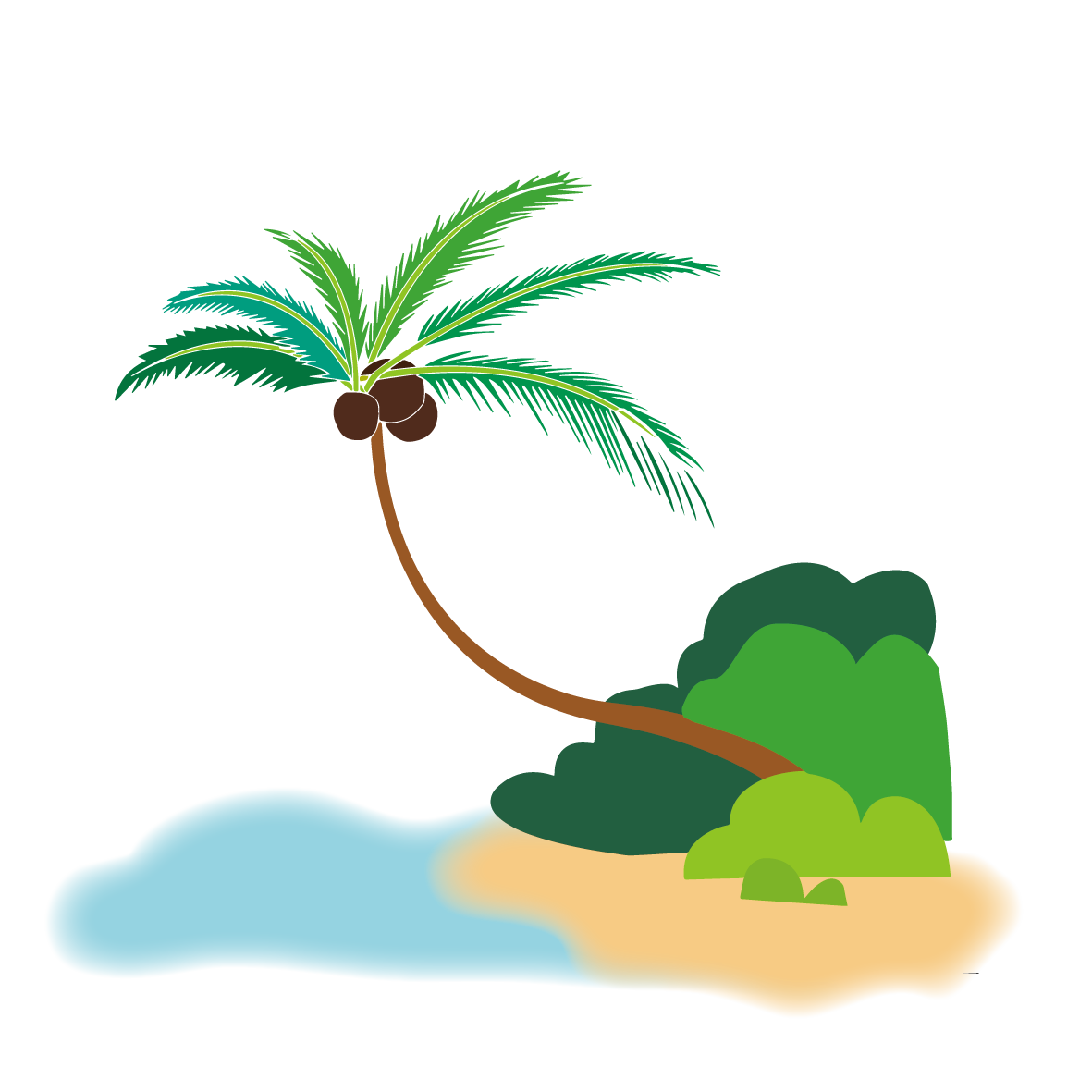 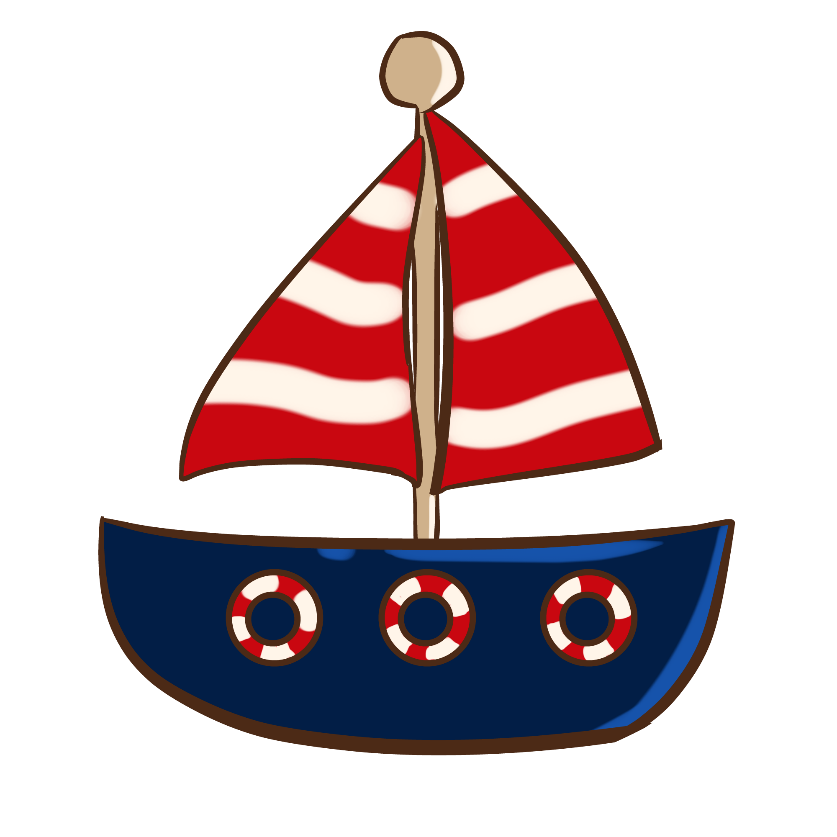